Music - Pulse, beat, rhythm and structure
Gamelan - interlocking melodies
Miss Kilpatrick
‹#›
Interlocking melodies for the Saron using the Slendro scale (pentatonic)
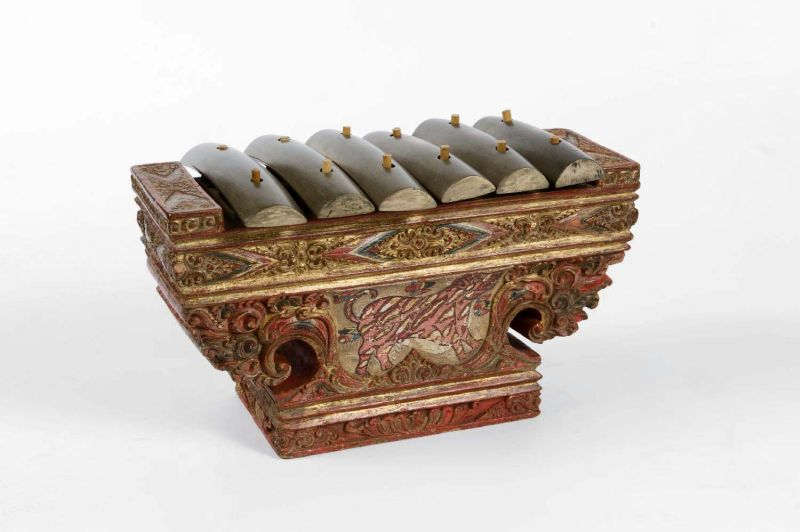 Compose two interlocking saron melodies using the grid score above. 
Use only the notes of the slendro scale (C D E G A, 1 2 3 5 6)
Remember to add rest beats (silences) in each melody - shade the rest squares
Choose  two or three unison note points in the two melodies
Tropenmuseum, part of the National Museum of World Cultures, CC BY-SA 3.0, via Wikimedia Commons
‹#›